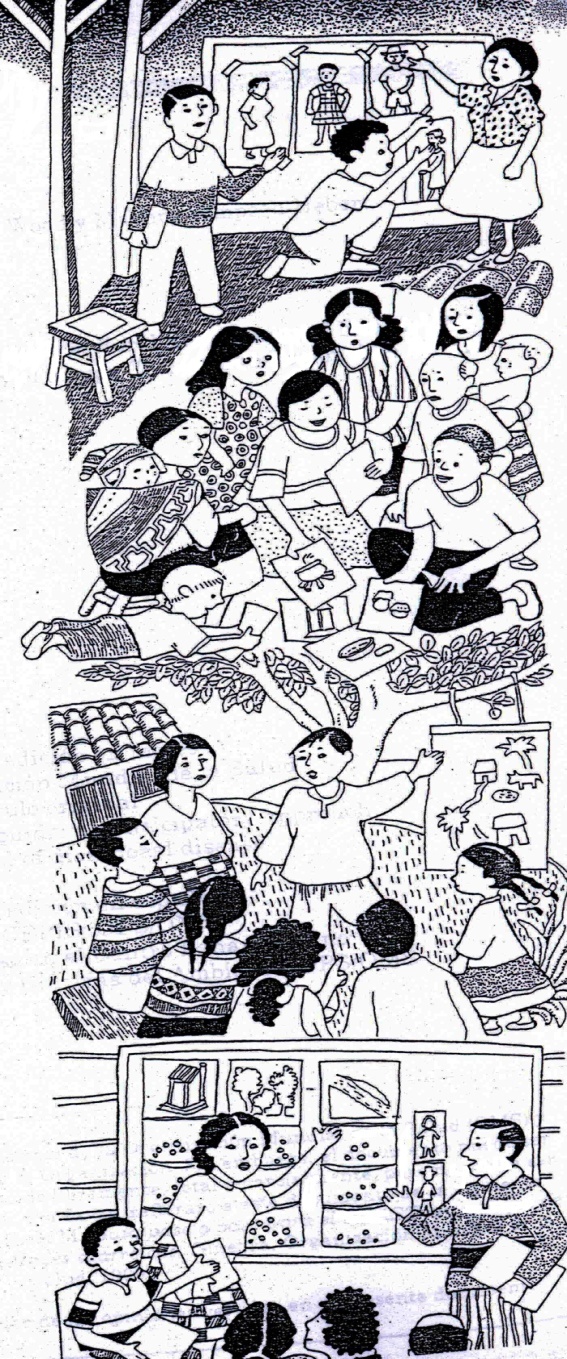 PHAST Process II
Seven steps to community planning for the prevention of diarrhoeal disease
Step 4. Selecting Options
STEP 4: SELECTING OPTIONS
Activity 1 and 2: Choosing Water and Sanitation Improvement and Choosing Hygiene Behaviors Improvement 

Both activities assist the communities to assess their sanitation and hygiene situation and decide on what changes they want to make.
Water and sanitation ladder tools
Step 4. Selecting Options
ACTIVITY 2: CHOOSING IMPROVED HYGIENE BEHAVIORS
This helps the group to decide which hygiene behaviors it wants to work on with the community using  3 pile sorting tool.

The purpose of the tool is to assist the group identify hygiene behaviors they want to change, encourage and maybe introduce in the community.

3 PILE SORTING TOOL
Why to work together?
Hardware
Software
5
EU ACP WF Project
[Speaker Notes: Hardware sanitation facilities , Water supply systems, soap , jerricans , toilets, pipes , taps 
Software : Hygiene and sanitation promotion, social mobilization , organization , monitoring and evaluation  

The most importantly software is about human behavior and interaction and is therefore highly culturally and socially sensitive 

Without the right software, no behaviour change 
Without water access, nobody will wash their hands

Factors: social (class, position, age, gender), cultural (sex, gender), ethical & spiritual (rituals, religion, believes), legal (observance of laws), political (limit access to information), resources (financial and material, knowledge and skills, items for exchange)]
Step 4. Selecting Options
ACTIVITY 3: TAKING TIME FOR QUESTIONS
This gives the participants a chance to ask questions and obtain feedback from fellow participants, thus increasing the confidence and self-reliance of the group.
 
QUESTION BOX TOOL
Seven steps to community planning for the prevention of 		diarrheal disease
Step 5. Planning for new facilities and behavior change
STEP 5: PLANNING FOR NEW FACILITIES AND BEHAVIOUR CHANGE
Activity 1 Planning for change  

This helps the group plan the action steps for implementing solutions it has decided on. This is by developing a plan to implement changes in sanitation, water and hygiene behaviors 
. PLANNING POSTERS TOOL
Step 5. Planning for new facilities and behavior change
Activity 2 Planning Who does what
The purpose is to identify who takes responsibility for carrying out the steps in the plan and setting a time frame for the activity. 

Planning posters tool
Step 5. Planning for new facilities and behavior change
Activity 3. IDENTIFYING WHAT MIGHT GO WRONG
The question box is used
 to: 
Identify what possible problems may arise during the implementation of the action plan.
Assist the communities and agency to think ahead of how to solve such possible problems.
PROBLEM BOX TOOL
Step 6. Planning for monitoring and evaluatio
STEP 6: PLANNING FOR MONITORING AND EVALUATION
How to measure the progress being made
How often progress should be measured 
Who should be responsible for measuring progress
How to involve other members of the community in checking progress and the achievement of project goals
Step 6. Planning for monitoring and evaluation
STEP 6: PLANNING FOR MONITORING AND EVALUATION
This step has only one activity. In this activity the group fills in a chart for checking (monitoring) its progress towards achieving its goals means are identified for measuring progress, how often this needs to be done and who will be responsible for doing it.

Monitoring chart tool
Step 7. Participatory evaluation
Step 7: PARTICIPATORY EVALUATION
This step is carried out after the community has implemented its plan, perhaps months or one year after. 
It is normally carried out jointly with the community members and other stakeholders based on the indicators that had been agreed upon during the action plan. 
How much has been done in the community 
How much of the plan still needs to be done 
Any problems or difficulties encountered  
Any corrective actions that is needed
Step 7. Participatory evaluation
1. Checking our progress
Various tool options 
Monitoring checking chart 
Purpose :To see if goals have been met 
Community Map 
Purpose :To see if the community has undergone any physical changes 
Planning posters and who does what
Purpose :To see if goals have been met 
Pocket chart 
Purpose :To see if hygiene behaviors have changed 
Whether this result is an improvement 
How this result compares with the group’s plan
The reasons why people voted as they did